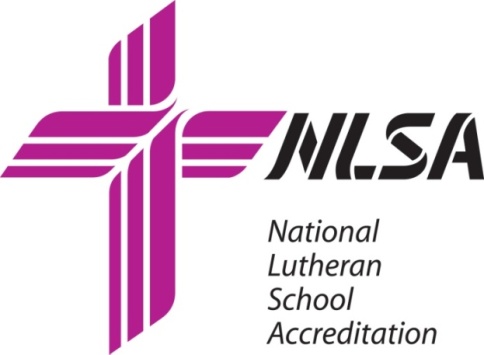 Visiting Team Exit Reportfor
St. Budweiser Lutheran School
Lutheranville, USA 
April 2015
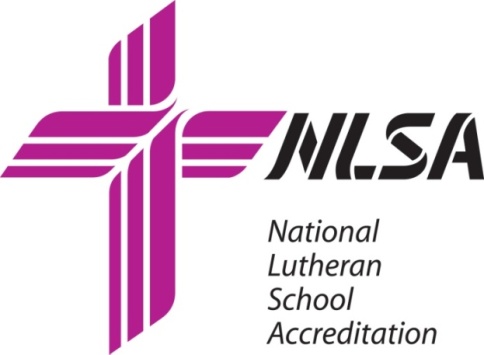 National Lutheran School Accreditation
encourages, assists, and recognizes
schools that provide quality Christian education and engage in continuous improvement.
Accrediting more than 700  schools  of the Lutheran Church – Missouri Synod with 6,000 teachers serving 80,000 students
Located in 35 LCMS districts and in  Lutheran schools located in Canada, China and Vietnam.
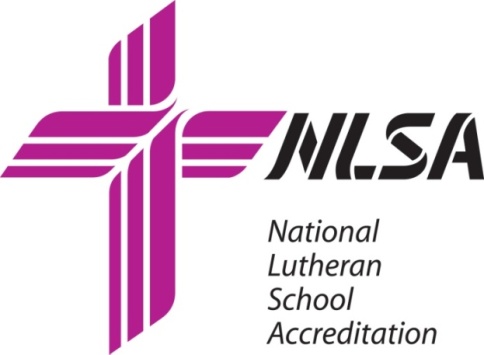 LINKING Lutheran Schools in the PURSUIT of QUALITY
EMPOWERING  Lutheran schools to share the life-changing MESSAGE of JESUS LOVE WITH more and more PEOPLE.
[Speaker Notes: Linking…what we are doing
Linking those schools who are pursuit of excellence
Excellence gives us the ear of students and parents with whom we may not have had their attention
Excellence empowers us to speak out where and when God provided the opportunity.]
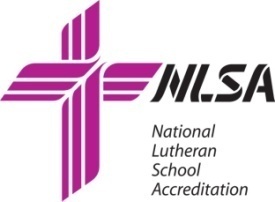 A distinctively Lutheran accreditation protocol for educational institutions committed to systemic, systematic, and sustainable change and improvement
Builds the capacity of the school to enhance ministry opportunities and increase and sustain student learning

Stimulates and improves effectiveness and efficiency throughout the institution

Provides schools with a framework for quality and continuous improvement so that you may achieve ever higher degrees of excellence
[Speaker Notes: Provides schools
A Framework for Quality
A Framework for Continuous Progress]
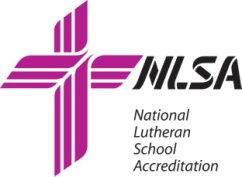 Key Elements for NLSA Accreditation
Assessment of Standards and indicators
Self-Assessment – Self Study Process
Visiting team assessment
NLSA uses a BALANCED, PERFORMANCE BASED process that examines multiple facets of the organization and how they work together to produce results.
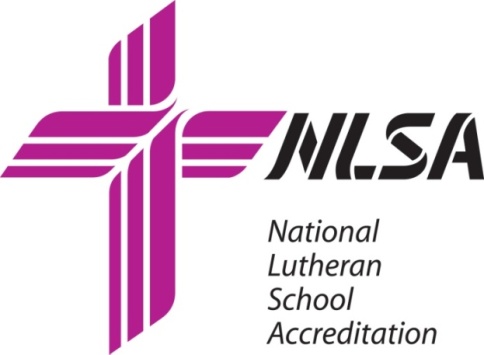 The Visiting Team
Is comprised of professional peers with diverse experience and rich contextual perspective
Assesses and evaluates the school’s effectiveness in meeting the requirements of accreditation

The Team Visit
Provides important validation and recognition
Delivers valuable feedback and suggestions for related ongoing improvement
Introductions of Members of the Visiting Team:
Upright Standalone
Fred Glickman
Wilma Rubble
Rev. Barny Dimples
Cleone Starsky
Henry Heffelfinger
[Speaker Notes: Introduce team members and allow them to share positive perception about the school that were gained during the visit.]
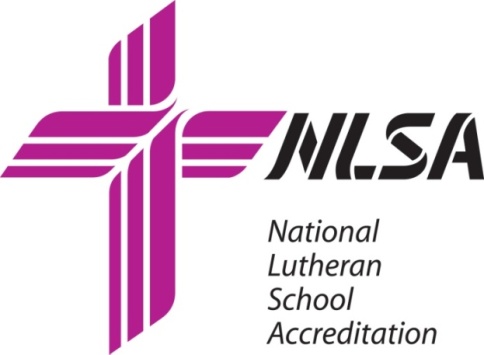 How the team conducted its work
Reviewed the self study document and related documentation provided by the school
Listened to Building Presentations
Interviewed School Stakeholders
Examined Evidence presented by the school
Visited Classrooms
Observed Practices and Learning Environment
Collected and Organized Data  
Engaged in deliberations
PROFESSIONAL PERSONNEL
PURPOSE
RELATIONSHIPS
LEADERSHIP
3.3
3.3
3.2
3.0
TEACHING/  LEARNING
STUDENT SERVICES
FACILITIES
3.3
3.2
3.0
Ratings Assigned to your School in Seven Distinct School Related  Areas
[Speaker Notes: Share numerical ratings determined by the visiting team.]
The Overall School Rating
3.19
[Speaker Notes: Share the overall school rating. (Average of individual standard area ratings)]
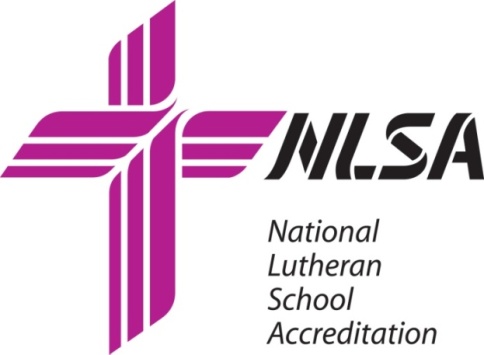 During our work at your school your visiting team
interviewed approximately 29 stakeholders: students, parents, teachers, administrators.

made 28 classroom observations.

identified 6 Oustanding Strengths– we encourage you to share these with your school community!

Identified 0 major deficiencies (requiring specific action related to a prescribed time frame)
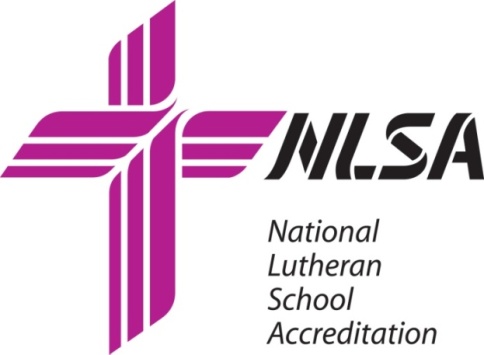 OUTSTANDING SCHOOL STRENGTHS
Discipline Program and Procedures (PBIS) SOAR--The Positive Behavioral Interventions and Supports (PBIS) program that St. Budweiser has put into place as their discipline program is carried out throughout the school, well understood by staff and students, and thoroughly effective.

Facilities-- Abundant and appropriate space and furniture is present to facilitate student learning.
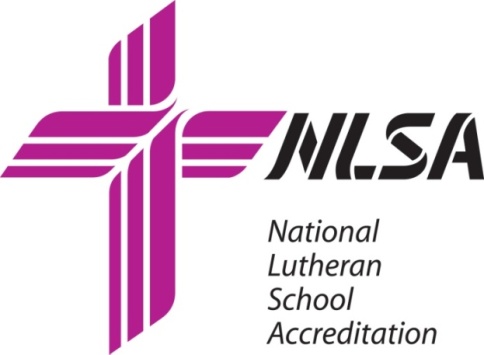 OUTSTANDING SCHOOL STRENGTHS
Food Service—The system in place for the food service program is well managed, thorough, and well documented.  It provides the students of SBLS a nutritious and well balanced lunch option. 

The Reading Resource Program provides outstanding school-wide assistance, support and intervention for students with reading related delays.
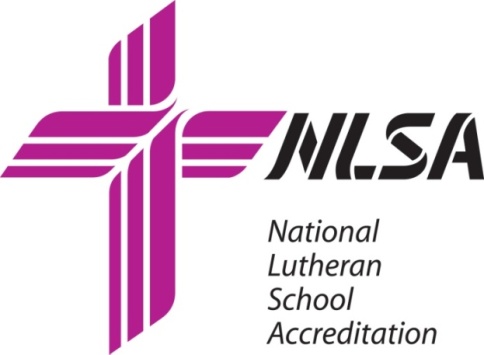 OUTSTANDING SCHOOL STRENGTHS
The staff rallied together, in the absence of a building principal, to attend to many tasks associated with the administrative position. Teachers are to be commended for fulfilling these responsibilities collaboratively and in a joy-filled manner.

Documentations, policies, procedures, handbooks—Policies and handbooks which govern the day-to-day operations of St. Budweiser are thorough and complete.
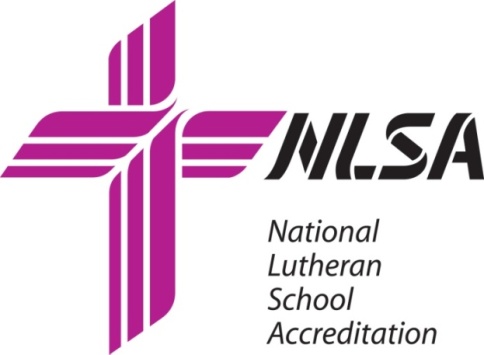 NOW WHAT?
You will receive the final copy of the visiting team report within two weeks

Address actions noted by the visiting team that should be addressed by your school action plan.

Review and share the report with your faculty and stakeholders in whatever ways you believe are best.

Send a copy of the report to your district office and 2 copies of the report to the national office in St Louis.

Implement the action plan over the course of your accreditation cycle.
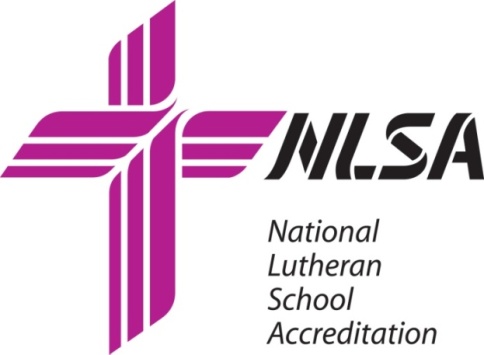 “The charge of the visiting team was to review, validate, and evaluate the evidence your institution has provided and relay those findings  to NLSA. 

Based on our findings from the review of evidence, our visiting team recommends that St. Budweiser Lutheran School be accredited, pending further review by your district accreditation commission and final action by the NLSA Accreditation Commission.”
Accreditation Decision
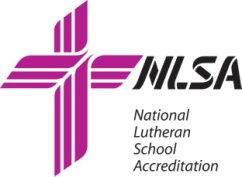 Visiting Team Recommendation
Completed!
District Accreditation Review and Recommendation
June 1
Last week of July
NLSA Accreditation Commission Grants Accreditation and Status
[Speaker Notes: It is the NLSA Commission  that makes the final decision regarding the granting of accreditation.]
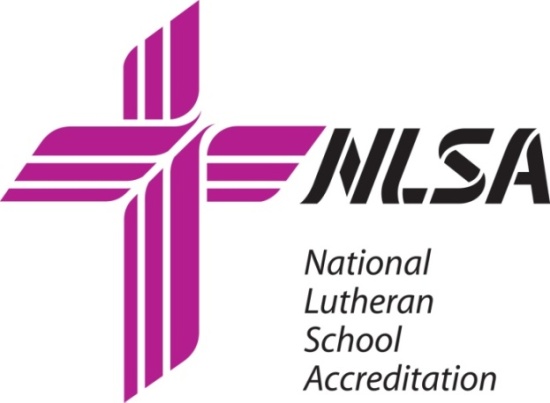 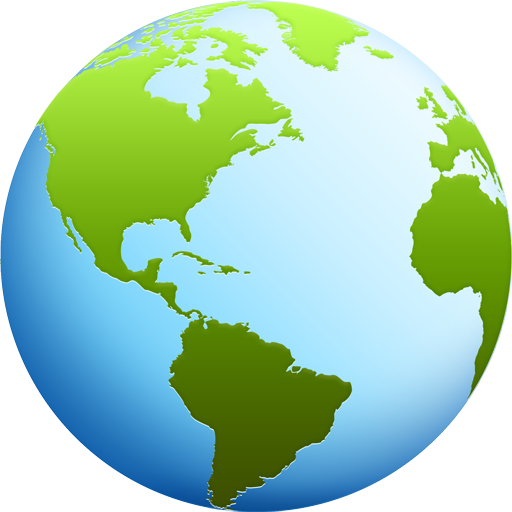 We believe in the power of 
Christ-centered education.
[Speaker Notes: Close with Prayer]